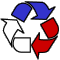 Řádná členská schůzeCICPEN
Holiday Inn
Prague Congress Centre
2. PROSINCE 2014
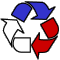 1
Program
Zahájení 
Nová obalová a odpadová legislativa / pozice vláda		JM
Připravovaná legislativa / EKOKOM, pozice EXPRA			ZK
Nová obalová i odpadová  legislativa v EU / pozice EUROPEN	HZ
Zpráva o vývoji odpadové a obalové legislativy 2013/14		JB
Zpráva o činnosti za uplynulé období 2013/14			JB
Volba předsednictva						HZ
Plán činnosti CICPEN 2015					HZ
Návrh rozpočtu CICPEN 2015					HZ, JB
Různé
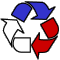 2
Nová obalová a odpadová legislativa
Ing. Jaromír Manhart -  ředitel odboru odpadů MŽP
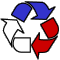 3
Strategie odpadového hospodářství ČRMinisterstva životního prostředí
Jaromír Manhart
Odbor odpadů
Ministerstvo životního prostředí

Valná hromada CICPEN
Praha, 2. prosince 2014
STRATEGIE A PROGRAMY ČR
Legislativa – dnes a zítra
Plán odpadového hospodářství 2015 - 2024
 Operační program Životní prostředí 2014 - 2020
 Program předcházení vzniku odpadů ČR
Zákon o odpadech – poslední platné změny
Zákon č. 169/2013 Sb. – tzv. ekoauditová novela 
Zákonné opatření Senátu č. 344/2013 Sb. – o změně daňových zákonů v souvislosti s rekodifikací soukromého práva a o změně některých zákonů
Zákon č. 64/2014 Sb. – zákon, kterým se mění některé zákony v souvislosti s přijetím kontrolního řádu
Zákon č. 184/2014 Sb. – tzv. elektronovela, povinná transpoziční novela zákona ve vztahu ke směrnici o odpadních elektrozařízeních (2012/19/EU), posun ELPNO a HNVO na 2016
Zákon o odpadech – poslední platné změny
Zákon č. 229/2014 Sb.
 Zákaz skládkování SKO, recyklovatelných a využitelných odpadů od roku 2024
 Povinné třídění BRKO a kovů v obcích od 2015
 Omezení využívání odpadů jako TZS na skládkách na 20 % hmotnostních (z 25 % objemových)
 Úprava možnosti odebrání souhlasu s provozem zařízení ke sběru a výkupu odpadů při výkupu odpadů, které jsou zakázány vykupovat
Zákon o odpadech – předpokládané změny
Výkupny kovových odpadů (sněmovní tisk 153) – senátní návrh novely zákona o odpadech – rozšíření pravomocí KÚ k odebírání souhlasu k provozu zařízení. 
Projednáno v Senátu ČR 27.8.2014.
Schůze PSP 23.9.2014 zamítnut zákaz výkupu od občanů – změna vyhlášky č. 383/2001 Sb. (bezhotovostní výkup kovů od občanů)
Infringement (řízení o porušení smlouvy o přistoupení k EU) k zákonu o odpadech – nesprávná transpozice některých ustanovení směrnice o odpadech.
 Novela zákona o odpadech – 20. října 2014 MPŘ.
 Novela vyhlášek – č. 376/2001 Sb., č. 383/2001 Sb.
Zákon o odpadech – novela zákona
Novela zákona o odpadech.
 20. října 2014 rozeslána do MPŘ
 Reakce na infringementové řízení s ČR (nesprávná transpozice směrnice o odpadech)
 Transpozice nové legislativy v oblasti baterií a akumulátorů (směrnice 2013/56/EU)
 Úprava procesů ELPNO a HNVO
 Vyjmutí minerálních olejů ze zpětného odběru
 Přidělování identifikačních čísel zařízením
Ohlašování informací o zařízeních
Další připravovaná legislativa
Vyhláška k třídění složek komunálního odpadu (papír, plast, sklo, kovy a bio) – probíhá MPŘ
Nařízení vlády k POH ČR – po MPŘ, před SEA 
Vyhláška k vymezení odpadů použitelných na TZS technické zabezpečení skládek - příprava
 Vyhláška k vymezení odpadů, které bude od roku 2024 zakázáno ukládat na skládky – příprava bude zahájena v první polovině 2015
Vyhláška ke katalogu zařízení (přidělování IČZ)
Nové právní předpisy v odpadovém hospodářství
Věcné záměry nových zákonů

zákon o odpadech

zákon o výrobcích s ukončenou životností- baterie, elektrozařízení, pneumatiky, vozidla s ukončenou životností

     (Věcné záměry předloženy vládě 28.11.2014)
Nové právní předpisy v odpadovém hospodářství
Věcné záměry nových zákonů projednáványv pracovních skupinách
Předloženy do meziresortního připomínkového řízení
18. 11. 2014 MPŘ ukončeno – VZ zákona o odpadech se vypořádává 
24. 11. 2014 MPŘ probíhá – VZ zákona o výrobcích s ukončenou životností
Plán odpadového hospodářství 2015 - 2024
Účinnost stávajícího POH ČR byla dne 19. 6. 2013 vládou ČR prodloužena do konce roku 2014
Účinnost nového POH ČR 1. ledna 2015
Strategické cíle
Předcházení vzniku odpadů a snižování měrné produkce odpadů
Minimalizace nepříznivých účinků vzniku odpadů a nakládání s nimi na lidské zdraví a životní prostředí
Maximální využívání odpadů jako náhrady primárních zdrojů
Nový POH ČR – priority OH
Předcházení vzniku odpadů a snižování nebezpečných vlastností odpadů
Opětovné použití výrobků s ukončenou životností
Maximální využití odpadů ve vazbě na průmyslové segmenty, region
Zásadní omezení skládkování (zejména SKO)v roce 2024
Řešení nakládání s BRKO a ostatním BRO
Optimalizace veškeré činnosti v OH
Zajištění dlouhodobé stability a udržitelnosti OHv regionech i v rámci ČR
Plán odpadového hospodářství 2015 - 2024
březen 2014 – nový POH ČR představen na Radě odpadového hospodářství
květen 2014 – meziresortní připomínkové řízení
6. 10. 2014 – vypořádání MPŘ na MŽP
15. 10. 2014 – návrh stanoviska SEA předán MŽP
17. 10. 2014 – rozesláno a zveřejněno všemi KÚ
18. 11. 2014 – veřejné projednání SEA, Aula ČZÚ
24. 11. 2014 – poslední možnost vyjádřit se k POH
 prosinec/leden – předložení vládě a účinnost nového POH
http://portal.cenia.cz/eiasea/detail/SEA_MZP183K
Program předcházení vzniku odpadů
Návrh Programu zveřejněn (od 12. 12. 2013) na stránkách MŽP (http://www.mzp.cz/cz/predchazeni_vzniku_odpadu). 
18. 12. 2013 vláda informována o postupu přípravy Programu.
3. 1. 2014 předán návrh programu Evropské komisi.
Dne 14. 2. 2014 bylo zahájeno zjišťovací řízení SEA.
Dne 28.3.2014 vydán závěr zjišťovacího řízení SEA (http://portal.cenia.cz/eiasea/detail/SEA_MZP176K).  
29.8.2014 vydání stanoviska SEA 
Schváleno poradou vedení MŽP 30.9.2014
Projednání Programu vládou – 27. 10. 2014
Předán osobně oficiálně Evropské komisi – 13. 11. 2014
http://www.mzp.cz/cz/predchazeni_vzniku_odpadu
OPŽP 2014 - 2020
Schválen vládou – červenec 2014
Podzim 2014 -  vyjednávání s Evropskou komisí – PŘIPOMÍNKY EK!
13.11.2014 – vypořádávání posledních připomínek v ČR
24.11.2014 (?) – NAHRÁVÁNÍ do systému
Konec 2014 - předpokládané schválení ze strany EK
1.Q / 2015 - první výzvy
OPŽP 2014 -2020 - Prioritní osa 3
Odpady a materiálové toky, ekologické zátěže a rizika

Investiční priorita 1
 „Investice do odpadového hospodářství za účelem plnění požadavků acquis Unie v oblasti životního prostředí a řešení důležitých potřeb“
SC 3.1 – „Prevence vzniku odpadů“ 
SC 3.2 – „Zvýšit podíl materiálového a energetického využití odpadů“
SC 3.3 – „Rekultivovat staré skládky“
OPŽP 2014 -2020 - Prioritní osa 3
Investiční priorita  2
„Podpora investic k řešení specifických rizik, zajištění odolnosti vůči katastrofám a vývoj systémů pro zvládání katastrof“ – FS
SC 3.4 - „Odstranit a inventarizovat ekologické zátěže“
Investiční priorita 3
 „Podpora investic k řešení specifických rizik, zajištění odolnosti vůči katastrofám a vývoj systémů pro zvládání katastrof“ – EFRR
SC 3.5 - „Snížit environmentální rizika a rozvíjet systémy jejich řízení“
Specifické cíle a podporované aktivity PO3
3.1 „Předcházet vzniku odpadů“ 
Podporované aktivity:
Aplikace inovativních technologií pro předcházení vzniku a nakládání s odpady (zahrnující nejlepší dostupné technologie). 
Podpora opětovného použití výrobků na konci životnosti a přípravy k opětovnému použití. 
Výstavba a modernizace zařízení pro  nakládání s nebezpečnými odpady včetně zdravotnických odpadů (vyjma skládkování).
Specifické cíle a podporované aktivity PO3
3.2 „Zvýšit podíl materiálového a energetického využití odpadů“
- Výstavba a modernizace zařízení pro sběr, tříděnía úpravu odpadů (systémy pro sběr, svoz a separaci odpadů a bioodpadů, sběrné dvory a sklady komunálního odpadu, systémy pro separaci komunálních odpadů, nadzemní a podzemní kontejnery včetně související infrastruktury);
- Výstavba a modernizace zařízení pro materiálové využití odpadů (např. kompostárny a jiná vhodná zařízení pro materiálové využití odpadů);
- Výstavba a modernizace zařízení na energetické využívání odpadů a související infrastruktury.
Specifické cíle a podporované aktivity PO3
3.3 „Rekultivovat staré skládky“ 


- Rekultivace starých skládek (technicky nezabezpečených, ve zvláště chráněných územích, evropsky významných lokalitách a ptačích oblastech a NATURA 2000).
Předběžné rozložení alokace
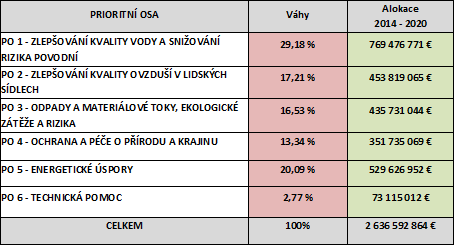 Ceny za nakládání s odpady v ČRKč/t
Hierarchicky vyšší způsoby OO   200 – 12 000 
Spalování SKO			       880 – 1 900 
Skládkování SKO			       650 – 1 100
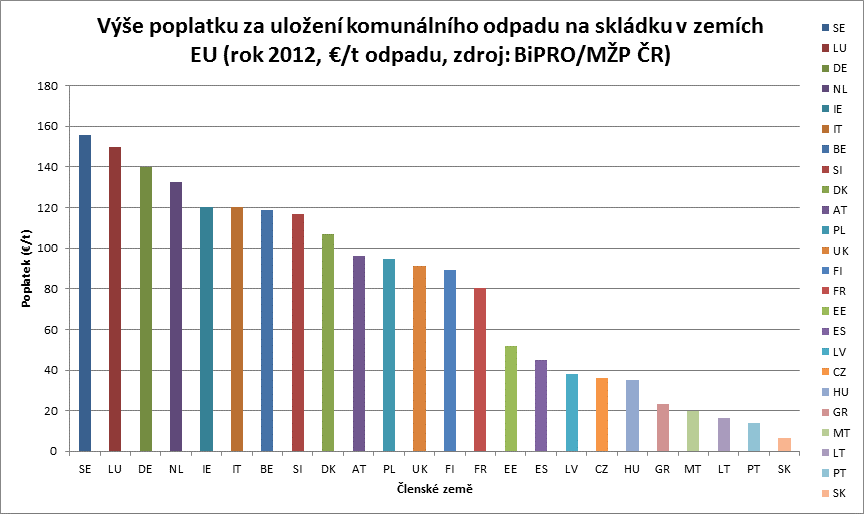 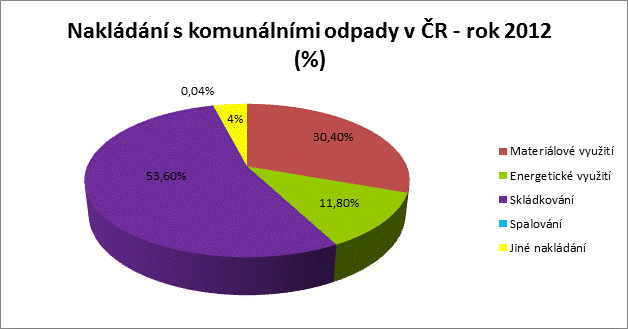 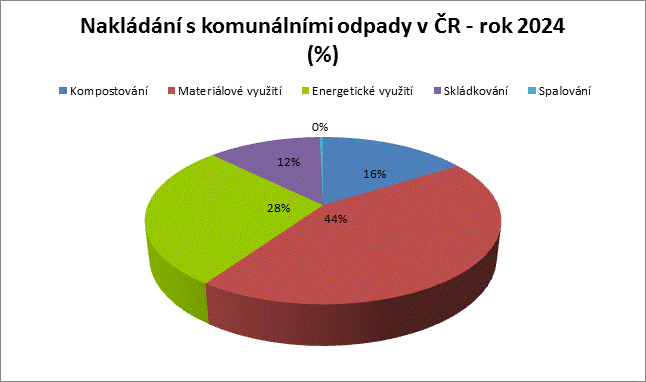 Stav nakládání s komunálním odpadem v ČR 2012v % a prognóza nakládání v roce 2024 podle návrhu POH ČR 2015-2024
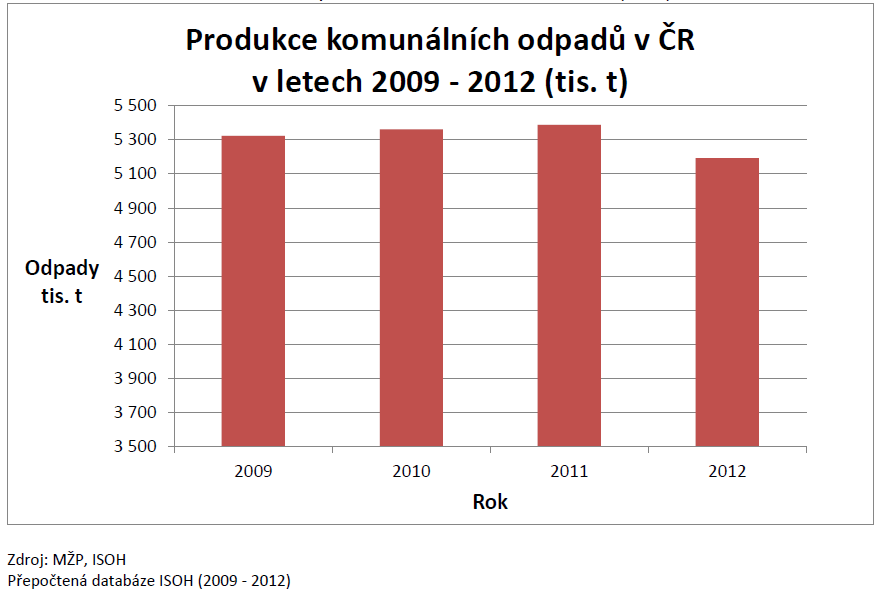 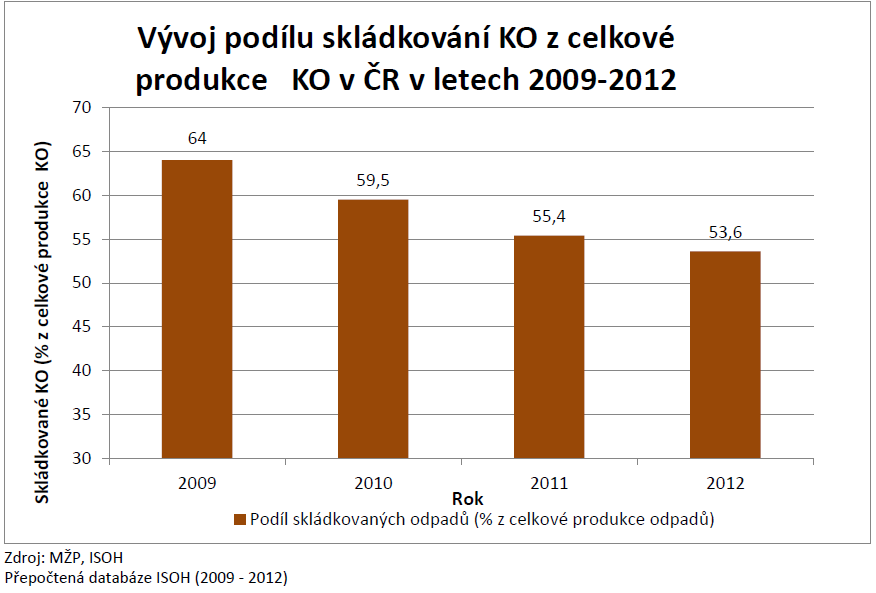 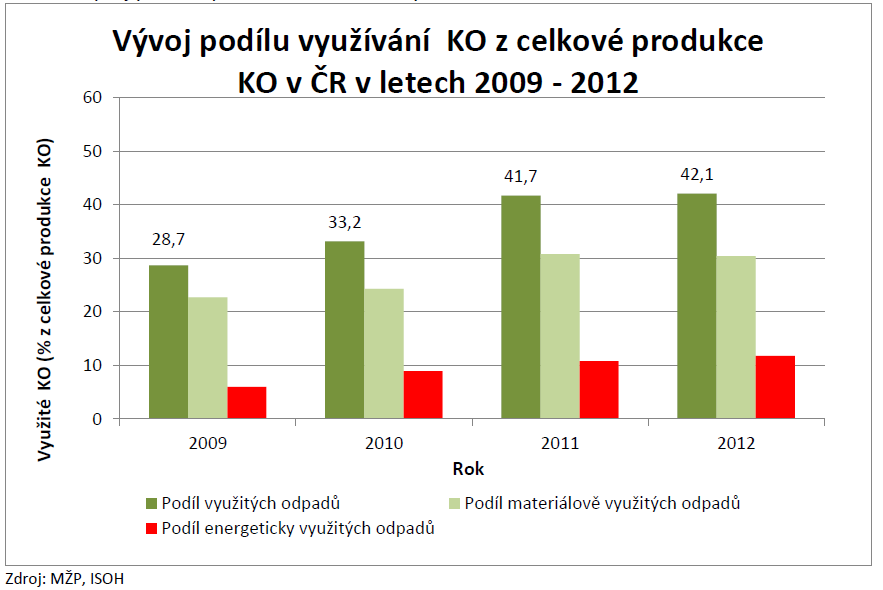 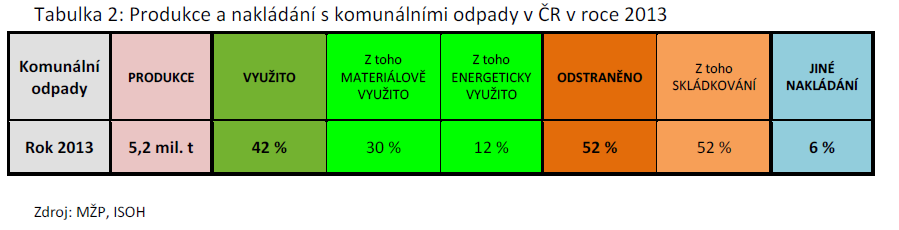 http://mzp.cz/cz/odpady_podrubrika
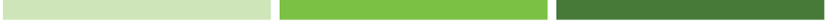 Děkuji  za pozornost
Ing. Petr Bažil
referent
Ministerstvo životního prostředí
Odbor odpadů

Tel.: 267 122 195
E-mail.: Petr.Bažil@mzp.cz
Ministerstvo životního prostředí
www.mzp.cz
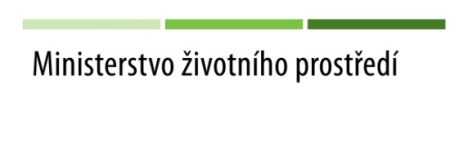 Připravovaná legislativa/ EKOKOM, pozice EXPRA
Ing. Zbyněk Kozel, gen. ředitel EKO-KOM a.s.
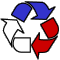 32
Nová obalová i odpadová  legislativa v EU / pozice EUROPEN
Mgr. Hana Zmítková, předsedkyně CICPEN
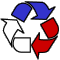 33
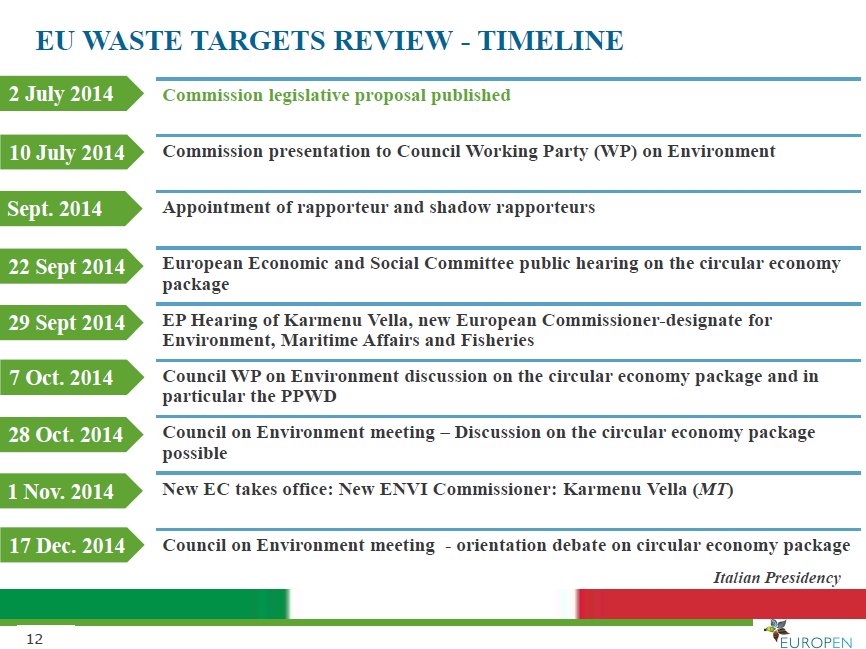 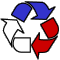 [Speaker Notes: PŘEHLED CÍLŮ EU V OBLASTI NAKLÁDÁNÍ S ODPADY – ČASOVÝ HARMONOGRAM

 2. července 2014 – uveřejnění legislativního návrhu Komise
10. července 2014 – předložení návrhu Komise pracovní skupině pro životní prostředí zřízené v rámci Rady
Září 2014 – jmenování zpravodaje a stínových zpravodajů
22. září 2014 – veřejné slyšení Evropského hospodářského a sociálního výboru o balíčku cirkulární ekonomiky
29. září – slyšení Evropského parlamentu – Karmenu Vella, nový kandidát na pozici evropského komisaře pro životní prostředí, námořní záležitosti a rybolov
7. října 2014 – diskuze pracovní skupiny pro životní prostředí zřízené v rámci Rady - o balíčku cirkulární ekonomiky a zejména o směrnici o odpadech a obalových odpadech 
28. října 2014 – zasedání Rady pro životní prostředí – diskuze o balíčku cirkulární ekonomiky možná
listopadu 2014 – nástup nového evropského komisaře do funkce: nový komisař pro životní prostředí: Karmenu Vella (Malta)
17. prosince 2014 – zasedání Rady pro životní prostředí – orientační debata o balíčku cirkulární ekonomiky
                                                                                                   Italské předsednictví]
Stanovisko CICPENu
Návrh nemůže vést ke splnění cíle harmonizované a jednotné implementace; 
Stanovisko CICPENu k přezkumu legislativy EU v oblasti nakládání s odpady bylo zasláno dne 15. července 2014 komisaři Janezi Potočnikovi.
CICPEN:
Nesouhlasí se zavedením kombinovaných cílů pro recyklaci a přípravu k opětovnému použití; 
Nesouhlasí s možným přesunem měřicího bodu mimo recyklační proces;
Poukazuje na chybějící požadavky na zavedení sběru tříděného obalového odpadu z domácností; 
Považuje cíle pro roky 2025 a 2030 nesplnitelné a cíle týkající se dřeva a kovů v roce 2020 velmi vysoké;
Nesouhlasí s výpočtem cílů pro obaly z několika různých materiálů; 
Nesouhlasí se stanovením povinného vnitrostátního designu obalů.
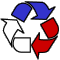 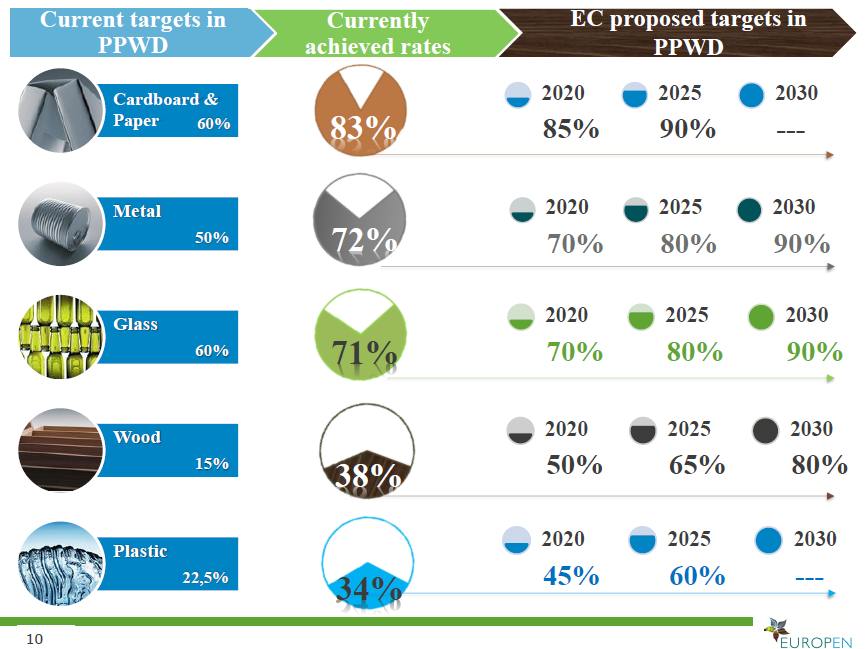 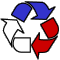 [Speaker Notes: Stávající cíle u směrnice o obalech a obalových odpadech
Lepenka a papír
Kov
Sklo
Dřevo
Plasty


Aktuálně dosažené cíle


Cíle navrhované Evropskou komisí ve směrnici o odpadech a odpadových obalech]
Stanovisko Europenu
Eliminovat možnost neomezeného růstu nákladů pro výrobce. Výrobci jsou povinni hradit nejasně formulované „celkové náklady na nakládání s odpady“.  To by pro ně teoreticky mohlo znamenat neomezenou a neúměrnou finanční zátěž, která se vymyká jejich odpovědnosti a kontrole. 
Před stanovením nových cílů objasnit význam a dopady nově navrhované metody výpočtu na stávající míry recyklace. EUROPEN apeluje na to, aby se před stanovením jakýchkoli revidovaných cílů prováděla hodnocení dopadů. 
Upustit od stanovování požadavků na vnitrostátní obalový design, neboť představují narušení vnitřního trhu.
Co se týče návrhu, zadal Europen institutu Cyclos provedení hodnocení dopadů, zejména v oblasti nákladů, cílů a metodiky. Na základě průzkumu prováděném institutem Cyclos ve 12 zemích byla vydána doporučení.

      http://www.europen-packaging.eu/
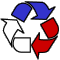 Česká obalová legislativa Zpráva o vývoji
Mgr.  Jan Bláha
Tajemník CICPENu
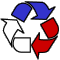 38
Zákon o odpadechč. 185/2001 Sb. - zásadní změny
Zákony č. 169 / 2013 a 229/ 2014 Sb. – s účinností od 2015, týká se zásadních změn.
povinnost obcí třídit 4 komodity (navíc kov a bio) - ponechání volnosti samosprávě obcí 
zákaz skládkování od roku 2024
      

Vyvolaná další novela – zatím není předložena do PSP ČR –mj. oprava nepřesné transpozice směrnice ES č. 98/2008 (změna není významným rizikem pro členy CICPEN)
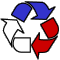 39
Nový zákon o odpadech – věcný záměr ve vládě v těchto dnech
rozdělení zákona  na dva základní - o odpadech (pravidla nakládání s odpady) a o výrobcích s ukončenou životností (vozidla, pneumatiky, baterie a akumulátory a odpadní elektrické a elektronické zařízení)
     
Riziko - není dodržen legislativní plán vlády, velké zdržení (ohrožena kvalita zpracování konečného textu zákona)
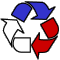 40
Plán odpadového hospodářstvíbude schválen pro období 2015 – 2024
úpravy navržené CICPENem týkající se obalů zapracovány (mj. recyklační cíl PET 2020 zachován na úrovni 50%)

Nové recyklační cíle do roku 2020 pro sklo, plast, kov, dřevo  (viz tabulka)
Doplnění  o spotřebitelské obaly (poslední řádek tabulky)
Cíle jsou identické s autorizací AOS a s novelou zákona o obalech
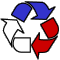 41
Náš úspěch: PET a spotřebitelské obaly a snížení původního záměru o 5%
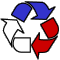 42
42
42
Úspěch CICPENu: původní vládní návrh zmírněn, u plastů pokles o 10 %
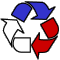 43
43
43
Nový plán odpadového hospodářství možná rizika
Recyklační cíle budou pravděpodobně dále zvýšeny dle návrhu nové direktivy.
Další kontejner na bio odpad a s tím spojené náklady na svoz a třídění. 
Kovové obaly – řešení možné dle již stávající legislativy (rozhodnutí obce např. přes sběrné dvory).
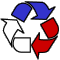 44
Práce na novém zákonu o obalech pozastaveny
Situaci monitorujeme a budeme sledovat následující témata:
konkurenční prostředí v postavení AOS, 
posílení kompetencí obcí,
posílení postavení  ČIŽP,
velikost prodejních ploch a zachování sortimentu.
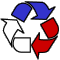 45
Práce na novém zákonu o obalech pozastaveny
Největší rizika:
zvýšení recyklačních cílů až  na 80% pro plasty navrhované evropskou direktivou
zavedení poplatků za nerecyklované obaly
eko-daň

Novela zákona o obalech:
názvosloví obalů (zhoršení pozice pro kapsle)
nové recyklační cíle do roku 2016
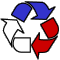 46
Náš úspěch: neobsahuje horizont 2016-20, plasty na 45%
A: recyklace B: celkové využití
                                                  do 31. 12.       do 31. 12.        do 31. 12.       do 31. 12.
                                                       2013               2014                2015                2016
                                                      A      B           A      B             A      B            A      B
Odpady z obalů
                                                      %      %          %      %            %      %           %     %
Papírových a lepenkových       70                  70                    75                   75
Skleněných                                 70                  70                     75                   75
Plastových                                  27                   27                    40                   45
Kovových                                    50                   50                    55                   55
Dřevěných                                  15                   15                    15                   15
Prodejních určených
spotřebiteli                                                        38    43           40    45           40    45
 
Celkem                                        55    60           55    60           60    65           60    65
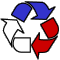 47
Návrhy nové legislativy – zvýšení cílůa zvýšení nákladů
EU – diskuze zásadních změn v evropské legislativě tzv. balíček revize 6 směrnic  
ČR – změna zákona o obalech  vlivem ekologických aktivit nad rámec doporučení EU směrnic 
Riziko zásadního zvýšení recyklace plastů do roku 2020
Samostatný cíl recyklace pouze pro PET až 80%
Návrh na zavedení ekologické daně na obalové výrobky
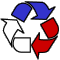 48
CICPEN aktivní ve všech oblastech:
Expertní pozice CICPEN – člen Rady MŽP
Spolupráce s relevantními asociacemi
Aktivní jednání v rámci připomínek k EK
Aktivní jednání v rámci přípravy pozice ČR (MŽP)
Intenzivní jednání s europoslanci – Konečná a Poc 
Akceptace našich připomínek v podkladech pro EK a pro parlament
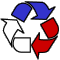 49
Nejhorší možný scénářvyšší cíle – vyšší poplatky – vyšší náklady
Navýšení recyklace a celkového využití (mj. nerealizovatelné bez energetického využití)
Skládkování a poplatky (kontaminace tříděného sběru a vyšší náklady)
Kombinovaná rizika pro producenty obalů 600M CZK v poplatcích AOS
Nevytříděný obalový odpad (riziko rozhodnutí obce v případě, že se zvýší náklady na sběr a sníží příjem obcí) – v případě rozúčtování hrozí náklady až 1 mld. CZK, na kterých by se průmysl musel podílet
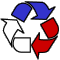 50
Zpráva o činnosti za období listopad 2013 - 2014
Mgr.  Jan Bláha
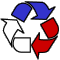 51
Aktuální seznam členů
Ball Packaging Europe Handelsgesellschaft m.b.H
Coca-Cola HBC  Česká republika, spol. s.r.o.
Crown Bevcan  Slovakia s.r.o.
Karlovarské minerální vody, a.s.
Kofola ČeskoSlovensko a.s.
Nestlé Česko  s.r.o.
Rexam AB  - Relations Communication
SIG Combibloc  s.r.o.
Tetra Pak Česká republika, s.r.o.
UNILEVER ČR, s.r.o.
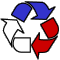 52
Úkoly pro rok 2014  - stav plnění
Průběžně monitorovat legislativu a 
       aktivně chránit zájmy členů sdružení      -    plní se průběžně
Aktivně se podílet na legislativním
      procesu tvorby zákonů a POH                   -     plní se průběžně
 3.  Komunikovat a koordinovat stanoviska
       a návrhy k obalové a odpadové legislativě -  plní se průběžně
 5.   Zajistit informovanost členů                          -  plní se s výhradou zahraničí 
 6.   Vyšší zapojení CICPEN v EUROPEN                -  plní se průběžně 
 7.   Seminář v PSP ČR Odpady a obaly                 - splněno
 8.   Monitorování médií, konference, web          - plní se průběžně
 9.  Zajištění potřebných analýz dopadů změn 
      navrhované legislativy                                       -  nerealizováno
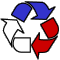 53
Činnost CICPEN 2013-2014
Monitorování situace, připomínkování souvisejících návrhů zákonů – MPO a MŽP
Účast na tvorbě novely zákona o obalech  
Aktivní jednání v rámci připomínek k EK
Aktivní jednání v rámci přípravy pozice ČR (MŽP)
Intenzivní jednání s europoslanci – Konečná a Poc 
Účast na přípravě POH ČR 
Účast na tvorbě záměrů zákonů o odpadech a výrobcích
JB člen expertního týmu, člen Rady pro odpadové hospodářství, člen TNK 78 Obaly, konzultační místo pro MPO
Komunikace s dotčenými svazy, komorami a sdruženími
Monitorování médií, udržování webových stránek http://www.cicpen.cz/ 
Informování členů CICPEN o vývoji a situaci
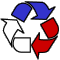 54
MŽP: 3 noví ministři za poslední 2 roky
ministr   Mgr. Tomáš Chalupa  od 2011- 7/2013
     ministr  Mgr. Jan Tomáš Podivinský  od 7/2013 – 1/2014
     ministr  Mgr. Richard Brabec   2/2014 - 
     - opakovaně se ministři přihlásili k navázání na výstupy Tezí z roku 2010
     - změny na úrovni náměstků ministra ( Mgr. Hlaváč, Mgr. Jan Tomáš Podivinský,
         ing. Tomáš Tesař, Ing. Berenika Peštová,Ph.D.)
      - změny na odboru odpadů  ( ing. Bubeníková, ing. Jaroslav Manhart, 
         ing. Bc. Ja Maršák,Ph.D, opět ing. Jaroslav Manhart) 
       - personální nedostatečnost  na odborných útvarech 

Situace na MŽP– po dlouhodobém neplnění  vládního harmonogramu legislativy nyní aktivní přístup se snahou vyexpedovat vše
Viditelný trend návratu ekologických aktivistů do exekutivních pozic ministerstva
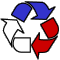 55
CICPEN – návrh předsednictva
Mgr. Hana Zmítková
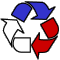 56
Volba předsednictvasložení
Jana Blecherová
Jana Ježková
Milan Luzum
Lenka Nejedlová
Hana Zmítková
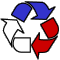 57
Plán činnosti 2015
Průběžné monitorování stavu příprav legislativy 
Monitoring a připomínkování  znění zákona o odpadech a zákonů o zpětném odběru výrobků
Účast na práci v Radě odpadového hospodářství
Monitorování médií, udržování web stránek, účast na konferencích 
Zvýšení informovanosti členů CICPEN o vývoji a situaci – měsíční report i v angličtině
Služby PR – reaktivní  podle aktuální potřeby
Flexibilní komunikace s dotčenými svazy, komorami a sdruženími
Monitorování legislativy EU prostřednictvím  Europenu, aktivní komunikace s Europenem
Účast na přípravě  návrhu pozice ČR v rámci legislativy EU 
Zajištění potřebných analýz dopadů změn navrhované legislativy
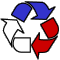 58
Návrh rozpočtu 2015
Mgr. Jan Bláha
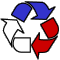 59
Rozpočet 2014/ 2014 Budget
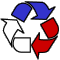 Stav účtu / Bank Account as of 4.11.2014
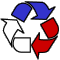 Očekávaný stav financí / Financial Forecast 31.12.2014
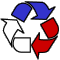 Čerpání rozpočtu 2014 / 2014Budget Spending
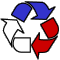 Návrh rozpočtu 2015/ Proposed 2015 Budget
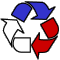 Různé
65
Děkujeme za pozornostThank you for your attention
Hodně štěstí v novém roce 2015
                        Happy New Year 2015
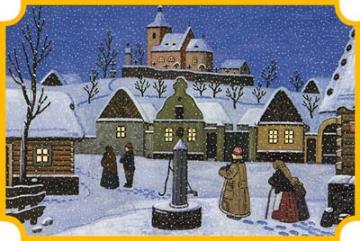 66